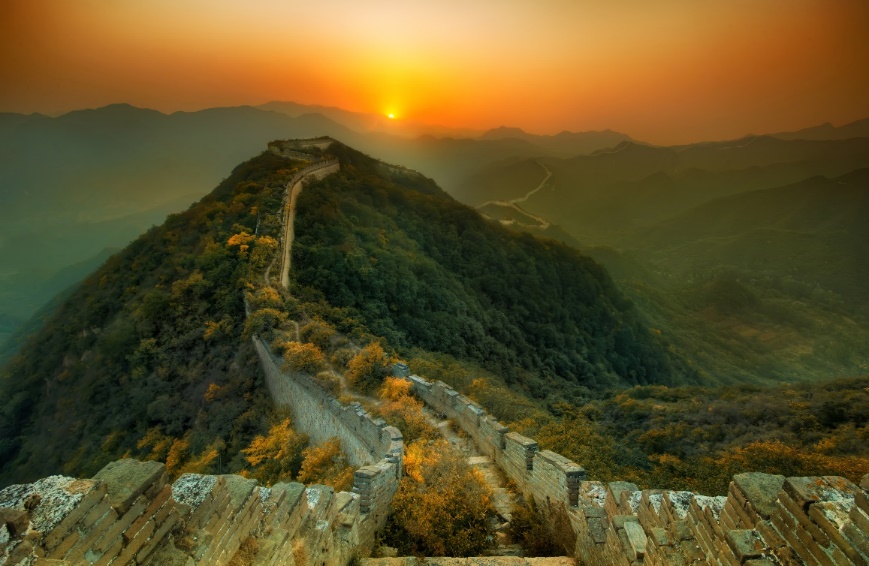 บทที่ 5 : การประยุกต์ใช้คริพโตกราฟีสธ412 ความมั่นคงของระบบสารสนเทศ
อาจารย์อภิพงศ์  ปิงยศ
apipong.ping@gmail.com
ทบทวนการเข้ารหัสข้อมูล
2
Secret Key Cryptography หรือ Symmetric Key
Public Key Cryptography หรือ Asymmetric Key
Hash Function ใช้ตรวจสอบความครบถ้วนของข้อมูล
Steganography การอำพรางข้อมูล
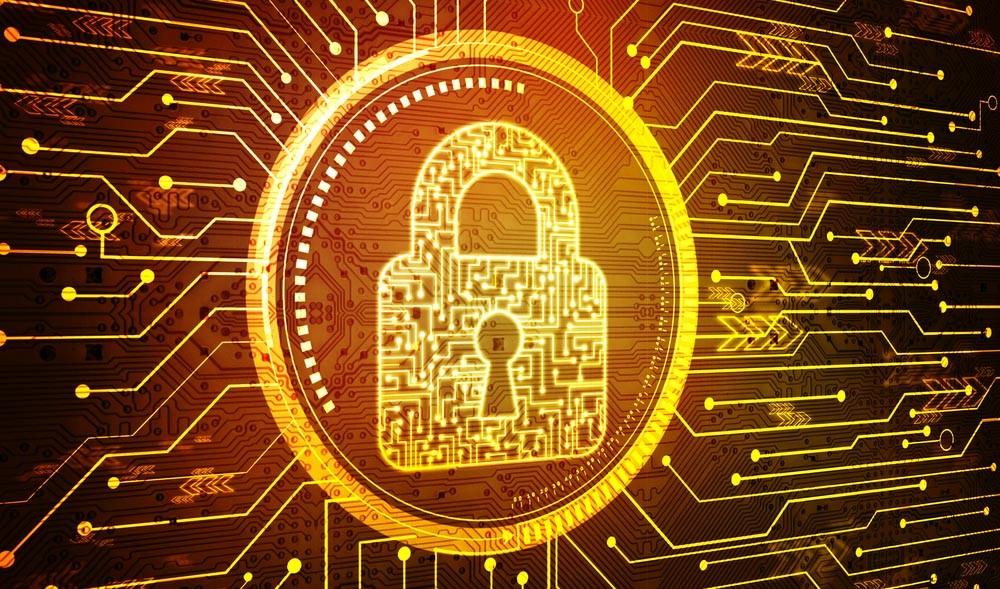 การประยุกต์ใช้
3
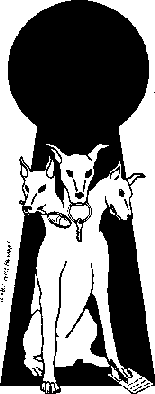 Authentication
Password
Kerberos
Mail Security
PGP
S/MIME
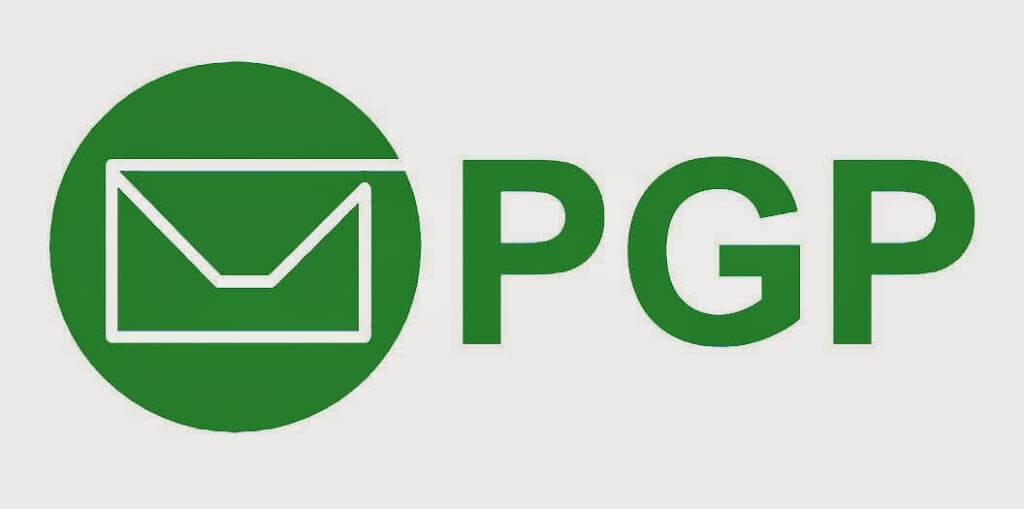 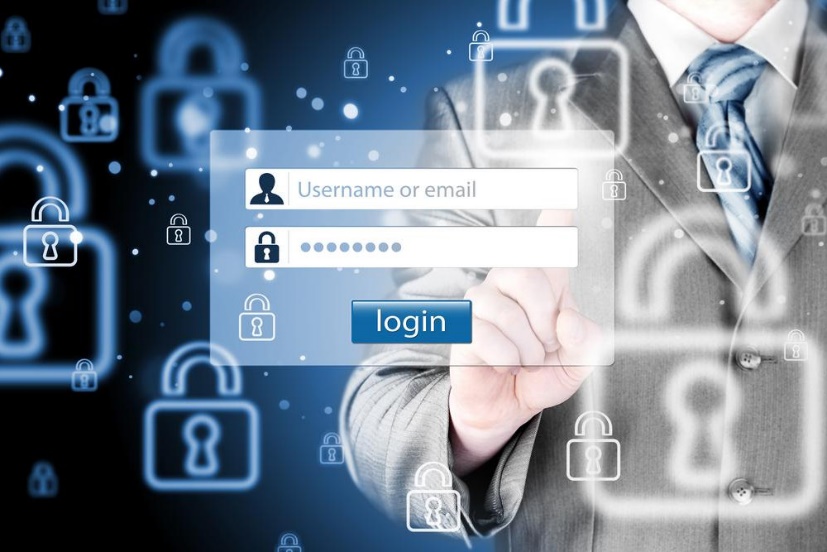 Authentication
4
การพิสูจน์ทราบตัวตน (Authentication) เป็นการยืนยันว่าสิ่งนั้นหรือคนนั้นคือของจริงไม่ใช่การลอกเลียนแบบ
การพิสูจน์ตัวตนในรูปแบบดิจิตอล เช่น การล็อกอินเข้าสู่ระบบ ผู้ที่สื่อสารอาจเป็นผู้ใช้ คอมพิวเตอร์ หรืออาจเป็นโปรแกรมก็ได้
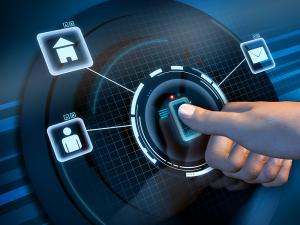 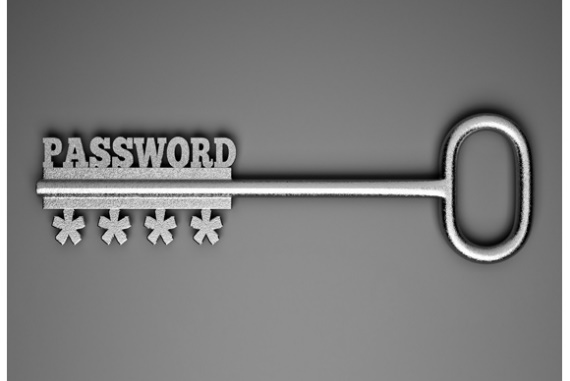 Authentication : Password
5
เกือบทุกระบบคอมพิวเตอร์ในปัจจุบันจะใช้รหัสผ่านเป็นอย่างน้อยในการป้องกันและพิสูจน์ทราบตัวตนผู้ที่จะล็อกอินเข้าใช้งานระบบ
โดยทั่วไปรหัสผ่านมักจะไม่เก็บไว้ในรูปแบบเพลนเท็กซ์ แต่จะถูกเข้ารหัสไว้โดยอัลกอริทึมบางอย่าง เช่น Hash เพื่อไม่ให้ถูกขโมยไปได้อย่างง่ายดาย
การแลกเปลี่ยนรหัสผ่านในเครือข่าย ปกติจะต้องมีการเข้ารหัสก่อนส่งผ่านเครือข่าย เพื่อป้องกันการถูกดักจับรหัสผ่าน
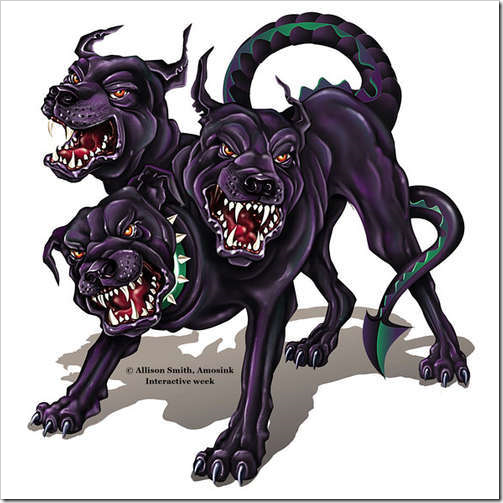 Authentication : Kerberos
6
Kerberos (เคอร์เบรอส) เป็นโปรโตคอลสำหรับ Authentication ก่อนที่จะมีการสื่อสารผ่านเครือข่ายระหว่างกัน
 ใช้การเข้ารหัสแบบซีเคร็ทคีย์
ออกแบบและพัฒนาที่ Massachusetts Institute of Technology (MIT)
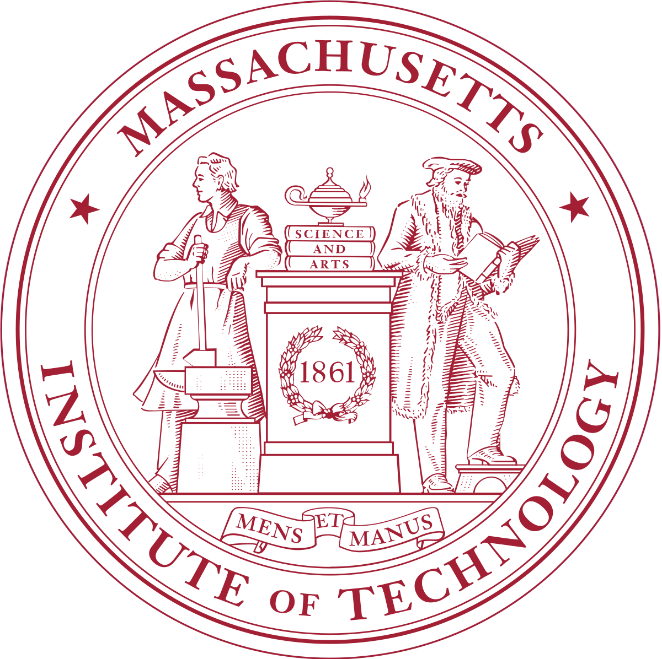 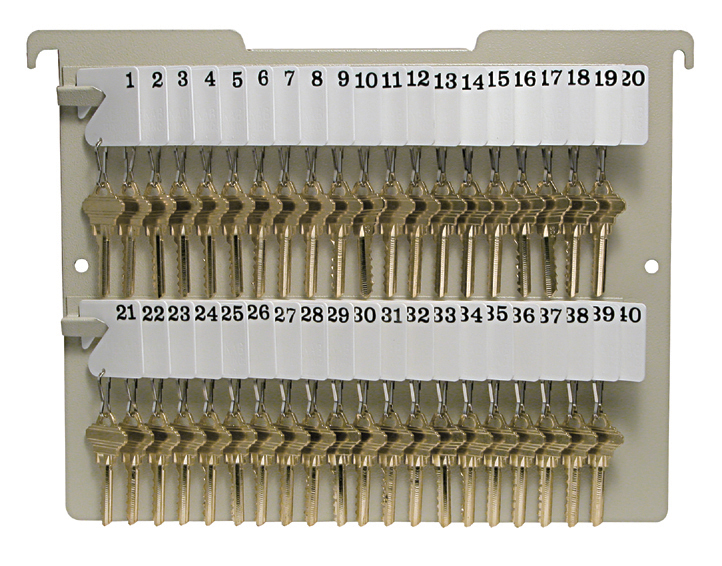 Authentication : Kerberos [2]
7
เป็นสถาปัตยกรรมแบบไคลเอนต์/เซิร์ฟเวอร์
ทุก ๆ โฮสต์ที่อยู่บนเครือข่ายจะต้องมีซีเคร็ทคีย์เป็นของตนเอง
ใช้ KDC (Key Distribution Center) เป็นศูนย์กลางหรือเซิร์ฟเวอร์ที่ทำหน้าที่จัดการและเก็บคีย์ของทุก ๆ โฮสต์ที่อยู่บนเครือข่ายเอาไว้
หน้าที่ของ KDC มีสองแบบคือ AS (Authentication Server) และ TGS (Ticket-Granting Server)
Authentication : Kerberos [3]
8
ที่เปรียบเทียบกับสุนัข 3 หัว เพราะโปรโตคอลนี้ประกอบไปด้วย 3 ส่วน คือ
หัวที่ 1 คือ Client
หัวที่ 2 คือ Server
หัวที่ 3 คือ KDC
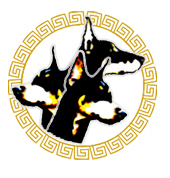 Kerberos Architecture
9
Mail Security
10
การรับส่งอีเมลปกติจะไม่มีการเข้ารหัสข้อมูล ไม่ว่าจะใช้โปรโตคอลใดก็ตาม
ในอดีตหากผู้ใช้ต้องการปกปิดข้อความในเมล ก็เป็นหน้าที่ของผู้ใช้เองที่ต้องหาทางปกปิดข้อมูลเหล่านั้น แต่ปัจจุบันผู้ให้บริการเมลมีการเข้ารหัสให้โดยอัตโนมัติแล้ว
โปรโตคอลที่นิยมในการเข้ารหัสอีเมล์ เช่น PGP, S/MIME
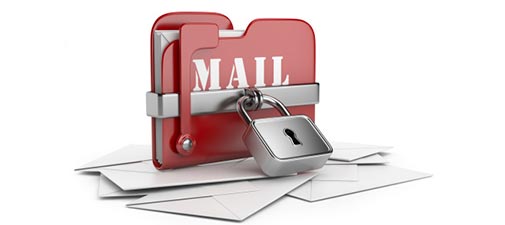 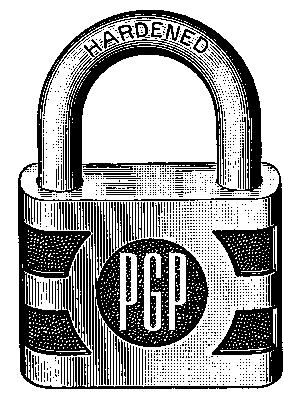 Mail Security : PGP
11
PGP (Pretty Good Privacy) เป็นวิธีการที่นิยมอย่างมากสำหรับการเข้ารหัสอีเมลที่มีความลับ
ใช้วิธีการเข้ารหัสแบบพับลิกคีย์ โดยไคลเอนต์จะต้องเก็บพับลิกคีย์ซึ่งเป็นที่รู้จักโดยทั่วไปและเชื่อถือได้เอาไว้
ถ้าอลิสต้องการพับลิกคีย์ของบ็อบ สามารถถามบ็อบผ่านทางอีเมล หรือโดยส่วนใหญ่จะดาวน์โหลดจากเซิฟเวอร์ที่ประกาศเอาไว้ล่วงหน้า
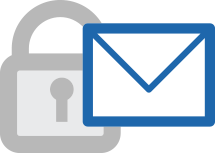 Mail Security : PGP [2]
12
PGP อาจถือได้ว่าเป็นการเข้ารหัสข้อมูลแบบลูกผสมครั้งแรก โดยใช้ทั้งซีเคร็ทคีย์และพับลิกคีย์
เนื่องจากประสิทธิภาพของคอมพิวเตอร์ในยุคแรกไม่เพียงพอต่อการเข้ารหัสข้อความอีเมลลด้วยพับลิกคีย์ ดังนั้นจึงใช้ซีเคร็ทคีย์เข้ารหัสข้อความ และใช้พับลิกคีย์ในการเข้ารหัสคีย์ให้กลายเป็นเซสชันคีย์อีกทีหนึ่ง
แต่ในปัจจุบันสามารถใช้พับลิกคีย์เข้ารหัสข้อความโดยตรงได้
PGP Architecture
13
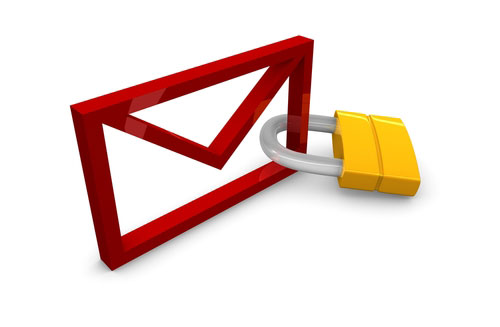 Mail Security : S/MIME
14
S/MIME (Secure / Multipurpose Internet Main Extensions) เป็นมาตรฐานการเข้ารหัสเมลแบบพับลิกคีย์ และใช้ลายเซ็นดิจิตอลเพิ่มเติมเข้าไป
ฟังก์ชันการทำงานของ S/MIME ได้ประยุกต์เข้ากับโปรแกรมอีเมล         ที่ใช้งานทั่วไป เช่น Outlook เป็นต้น (Native Encryption)
การทำงานของ S/MIME อย่างง่าย [1]
15
การทำงานของ S/MIME ในระบบไคลเอนต์/เซิร์ฟเวอร์
16